GCSE Physical EducationUnit: School, Sport & ParticipationTopic: National Curriculum
Learning Objective:

To be able to explain why PE should be taught in school.
To be able to describe what should be offered as PE according to the National Curriculum.
The National Curriculum
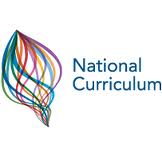 Every subject in school is part of the National Curriculum.

Core subjects
English, Maths and Science

Foundation subjects
All other subjects including PE

School PE experiences have huge influence over lifetime activity levels
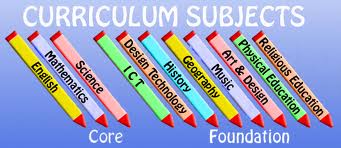 Why is PE offered?
TASK: In pairs create a list of reasons for PE.

PE is a compulsory subject (Act of Parliament in 1947)

To improve health and fitness

To add practical based subjects

To prepare people for lifelong participation

To provide qualification opportunities 

To reflect importance of physical activity within society
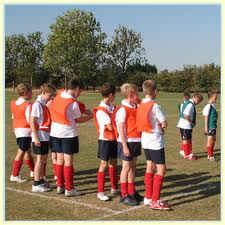 How is PE made available?
What does NCPE consist of?
Before 2008 - Split into 6 areas of activity that every school had to do:
Athletics, Dance, Games, Gymnastics, OAA and Swimming

Since 2008 - Split into categories that allow choice of activity so that students are exposed to different opportunities:

Outwitting opponents (OO)
Rugby, Netball, Hockey, Football, Tennis, Badminton.

Accurate replications of actions, phrases and sequences (AR)
Gymnastics, Trampolining.

Exploring and communicating ideas, concepts and emotions (EC)
Dance.

Performing at maximum levels (PM)
Athletics, Swimming, Cross Country.

Identifying and solving problems to over come challenges of an adventurous nature (SP)
Kayaking, Rock Climbing, Orienteering, Mountain Biking.

Exercising safely and effectively to improve health and well being (ES)
Circuit Training

What activities fall into each of these categories?
TASK
You have just been appointed as Head of PE and you need to re-write the PE curriculum for next year.
Every week your students have 2 Games lessons and 1 PE lesson.
You need to ensure that they cover all of new content form the 2008 NCPE changes.

Outline your plan for them for each of the 6 terms